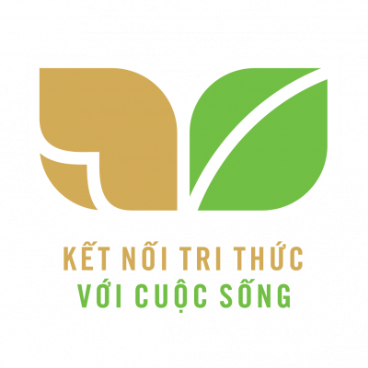 TIẾNG VIỆT 1
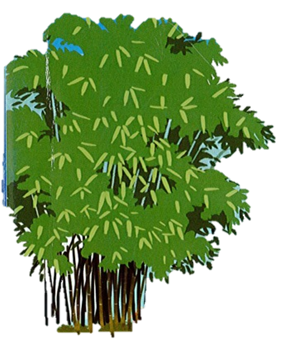 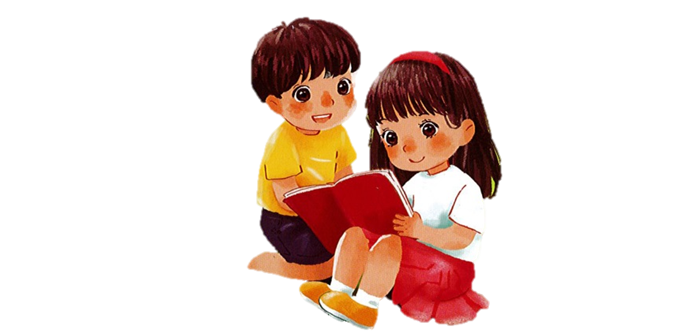 Khởi động
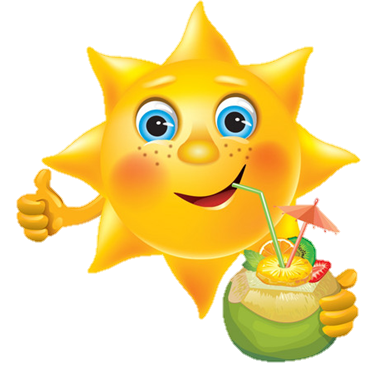 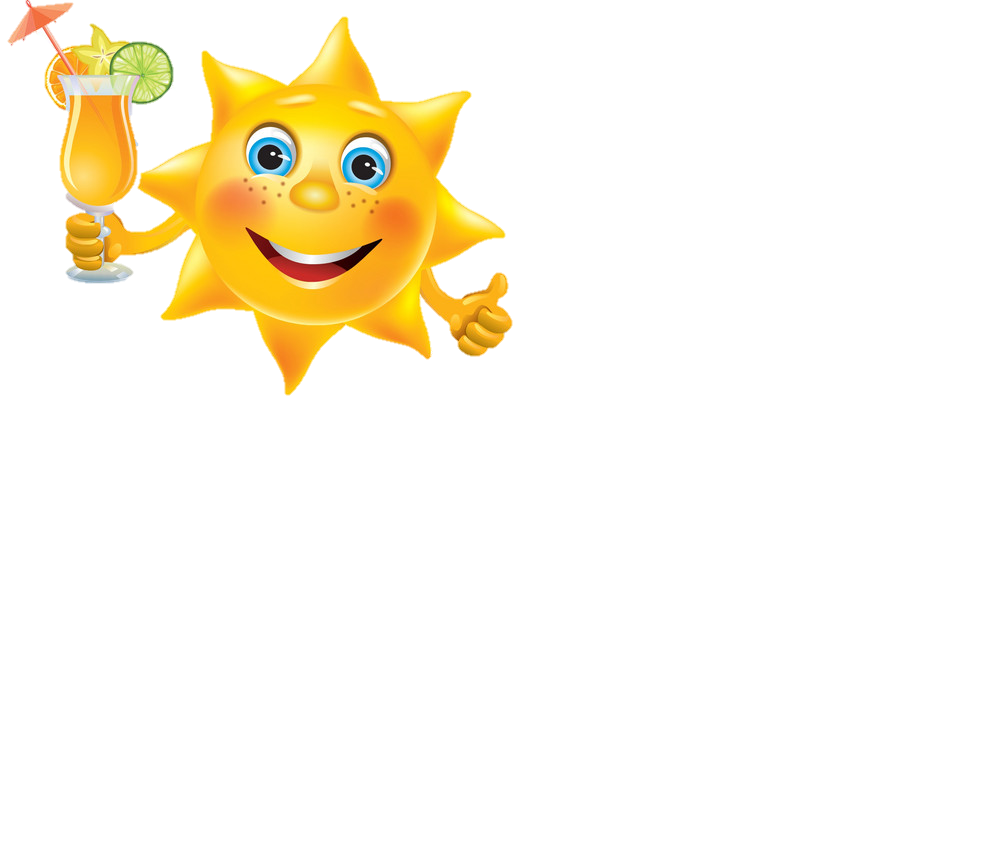 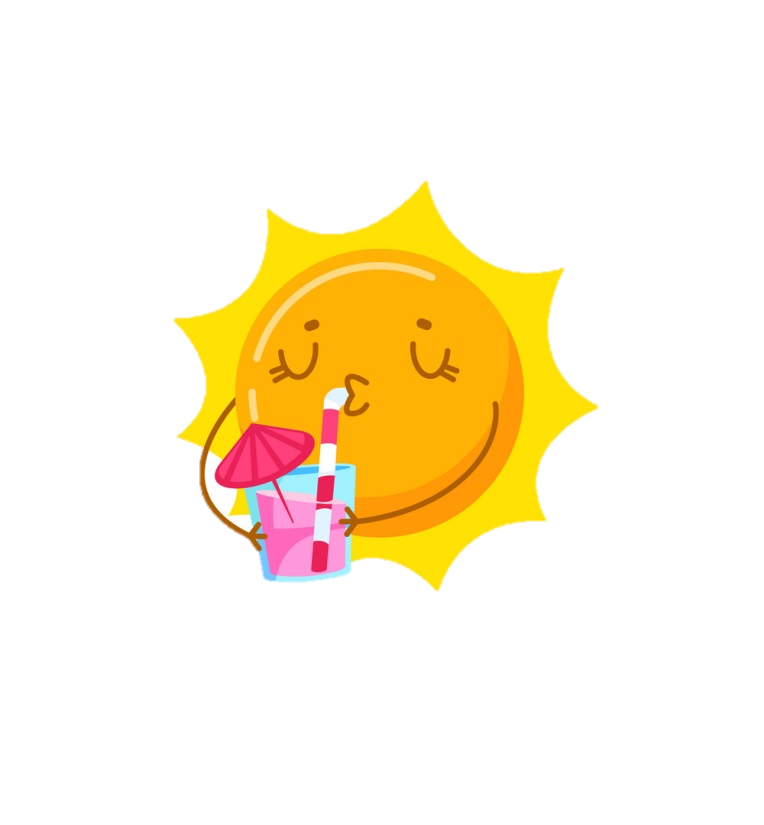 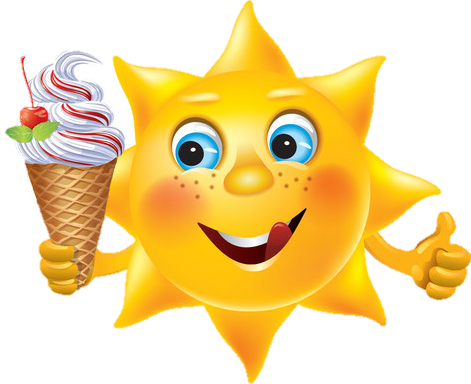 Đi đến bài học
[Speaker Notes: Xua tan ánh nắng Mặt trời bằng cách chọn vào hình các mặt trời nhé]
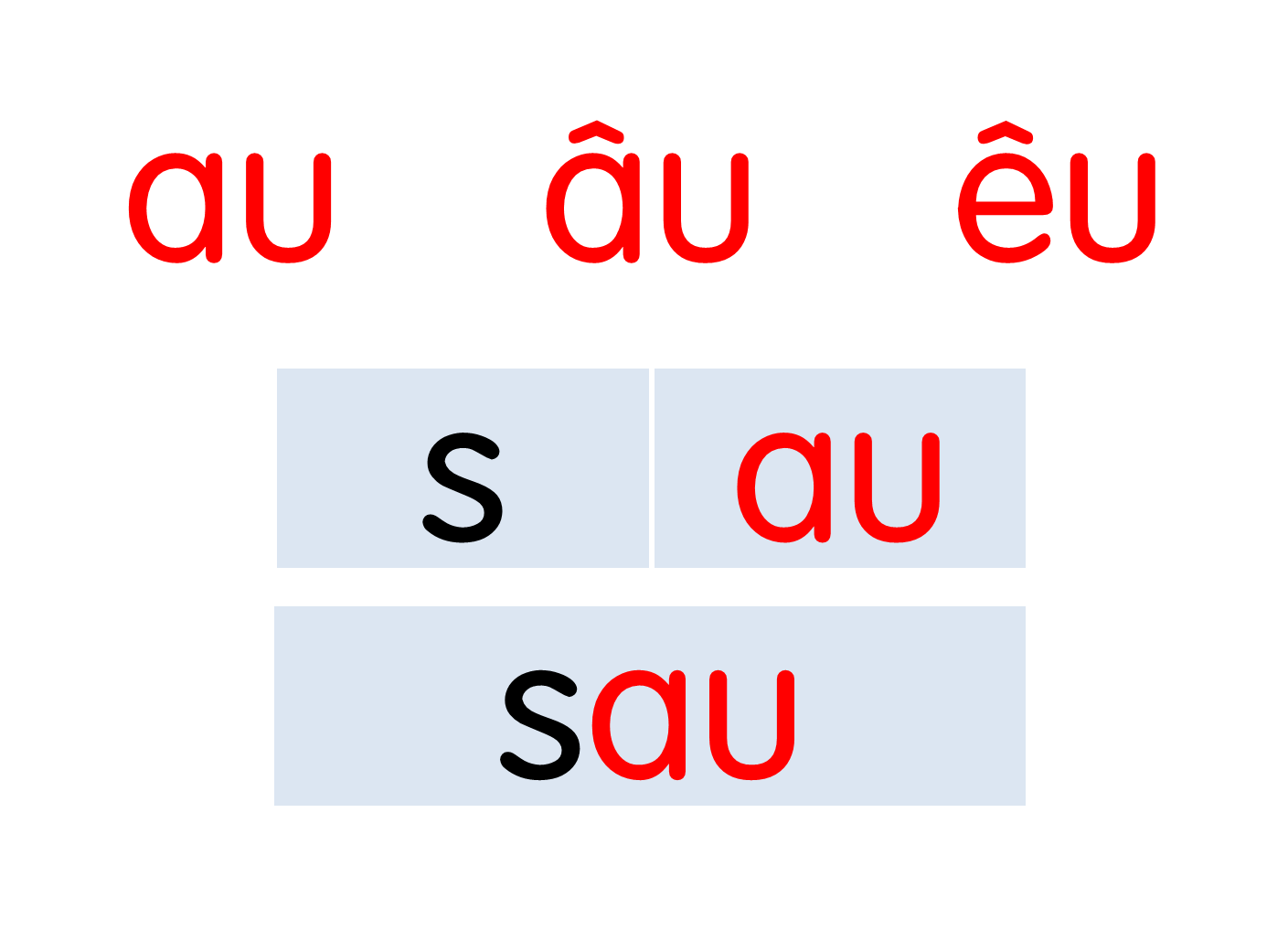 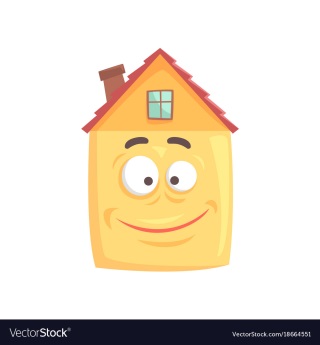 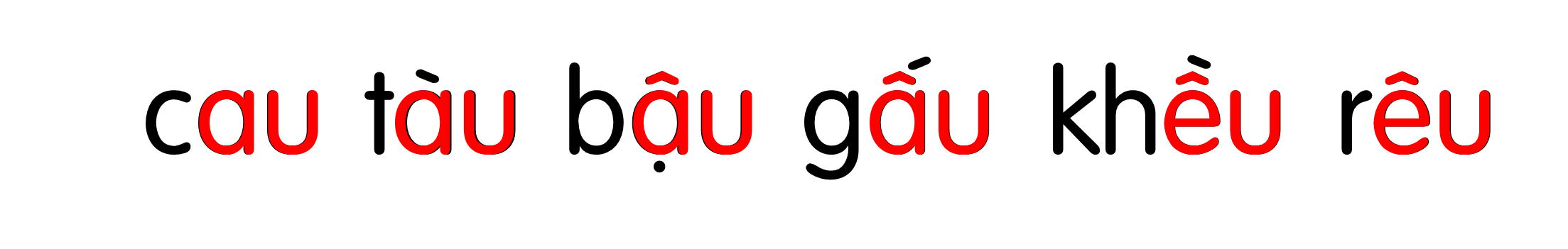 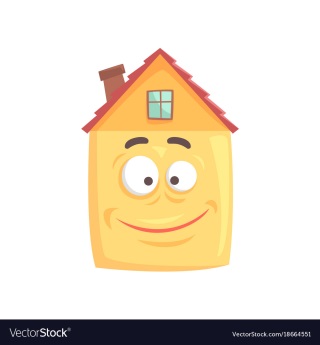 rau củ
con trâu
chú tễu
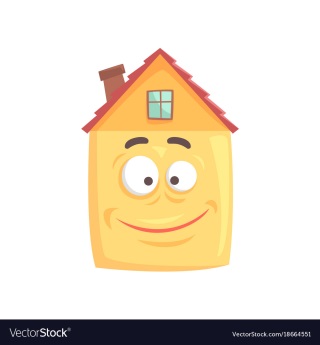 Nhà dì Tư ở quê có cây cau, giàn trầu. Sau nhà có rau cải, rau dền và cả dưa hấu. Gần nhà dì có cây cầu tre nhỏ. Xa xa là dãy núi cao.
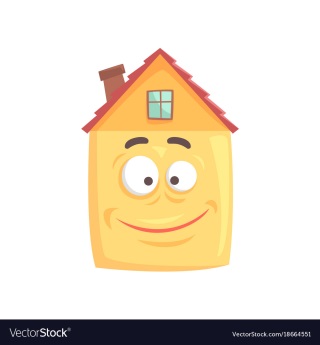 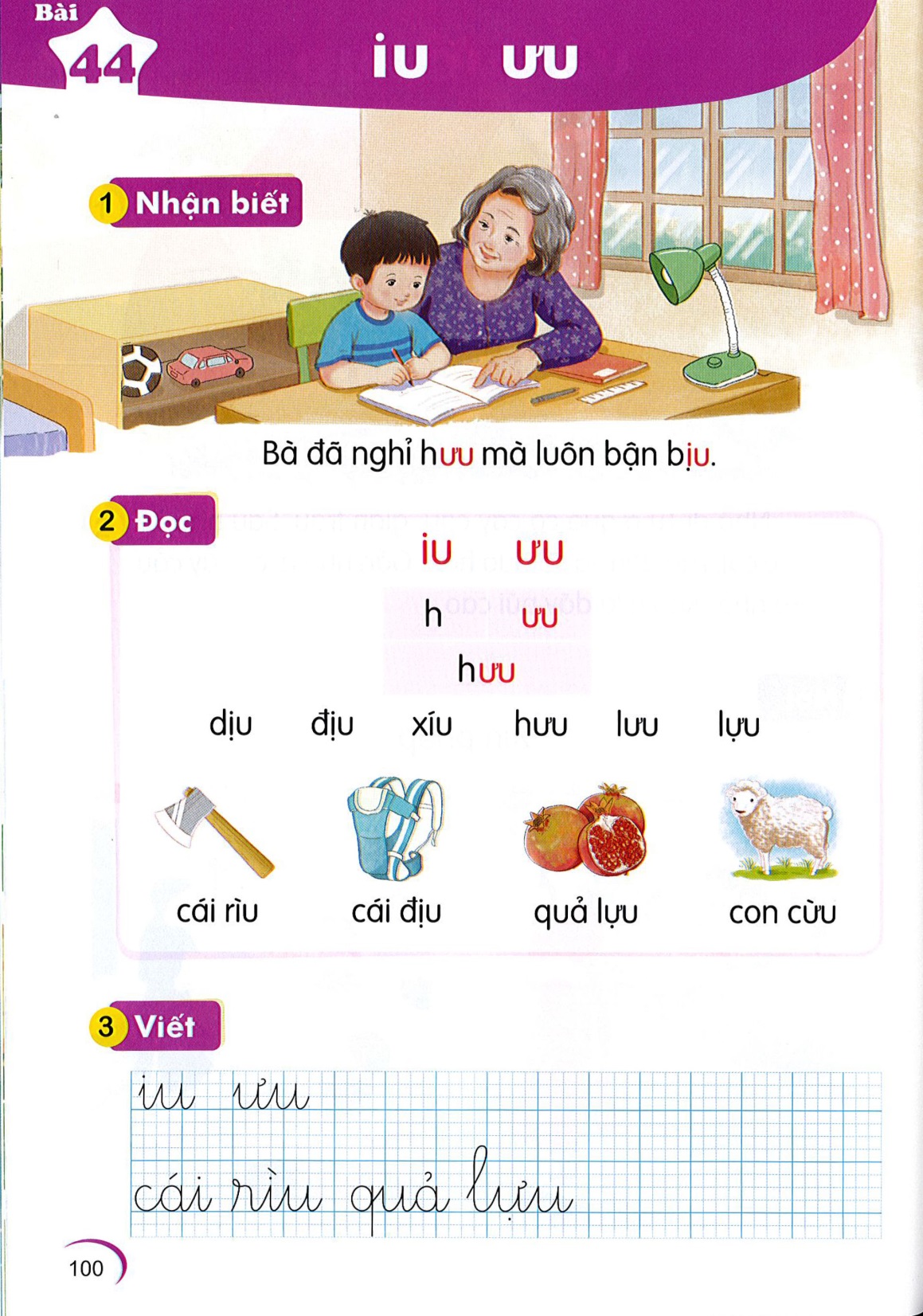 iu   ưu
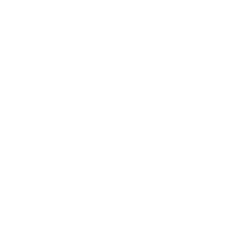 Bài
44
Nhận biết
1
Bà đã nghỉ hưu mà luôn bận biu.
.
[Speaker Notes: Thầy cô chiếu slide đã rồi mới chỉnh các vần nhé! Nhìn nó lệch vậy nhưng chiếu lên mới biết nó lệch hay k nhé]
ưu
iu
Đọc
2
h
ưu
hưu
So sánh
u
iu
u
ư
ưu
i
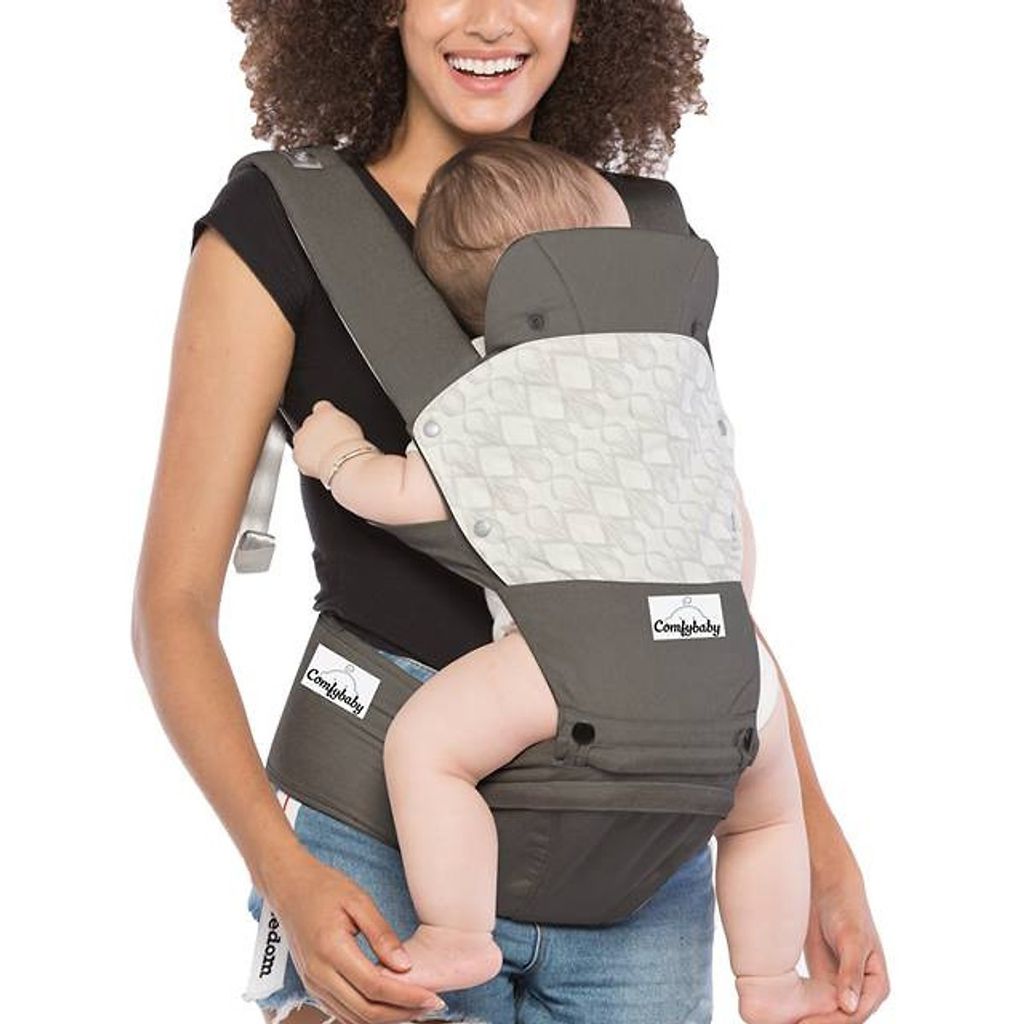 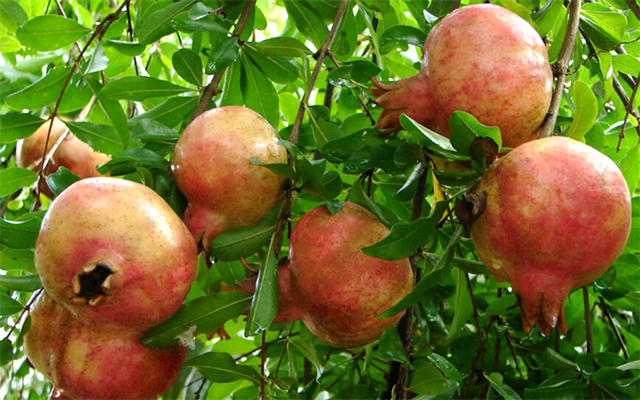 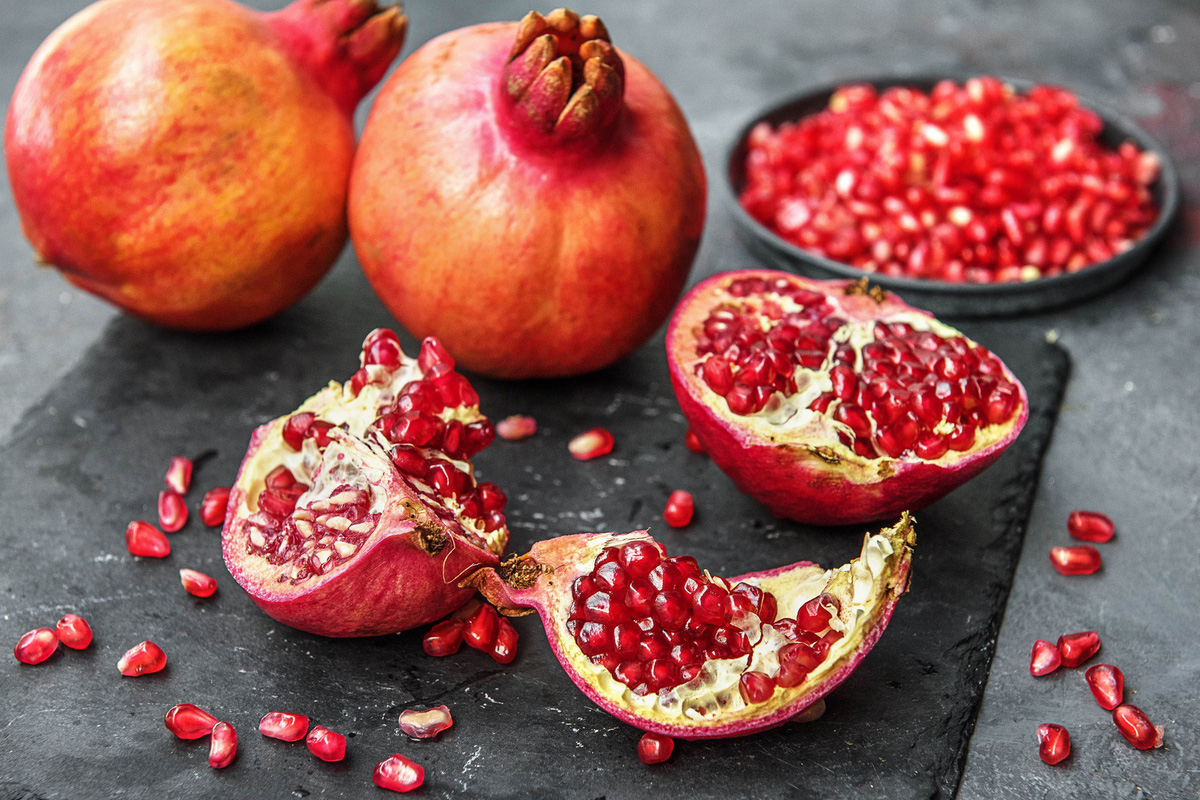 iu
iu
ưu
ưu
ưu
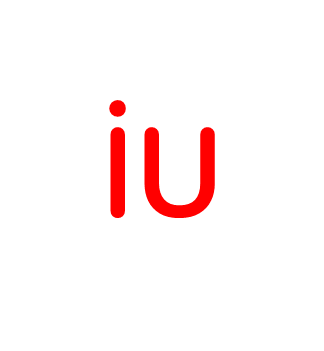 dịu
địu
xíu
hưu
mưu
lựu
ưu
iu
h
ưu
hưu
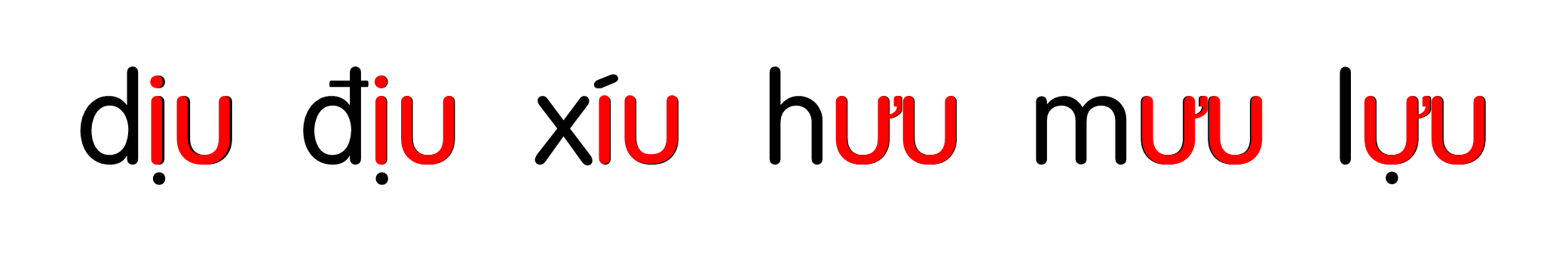 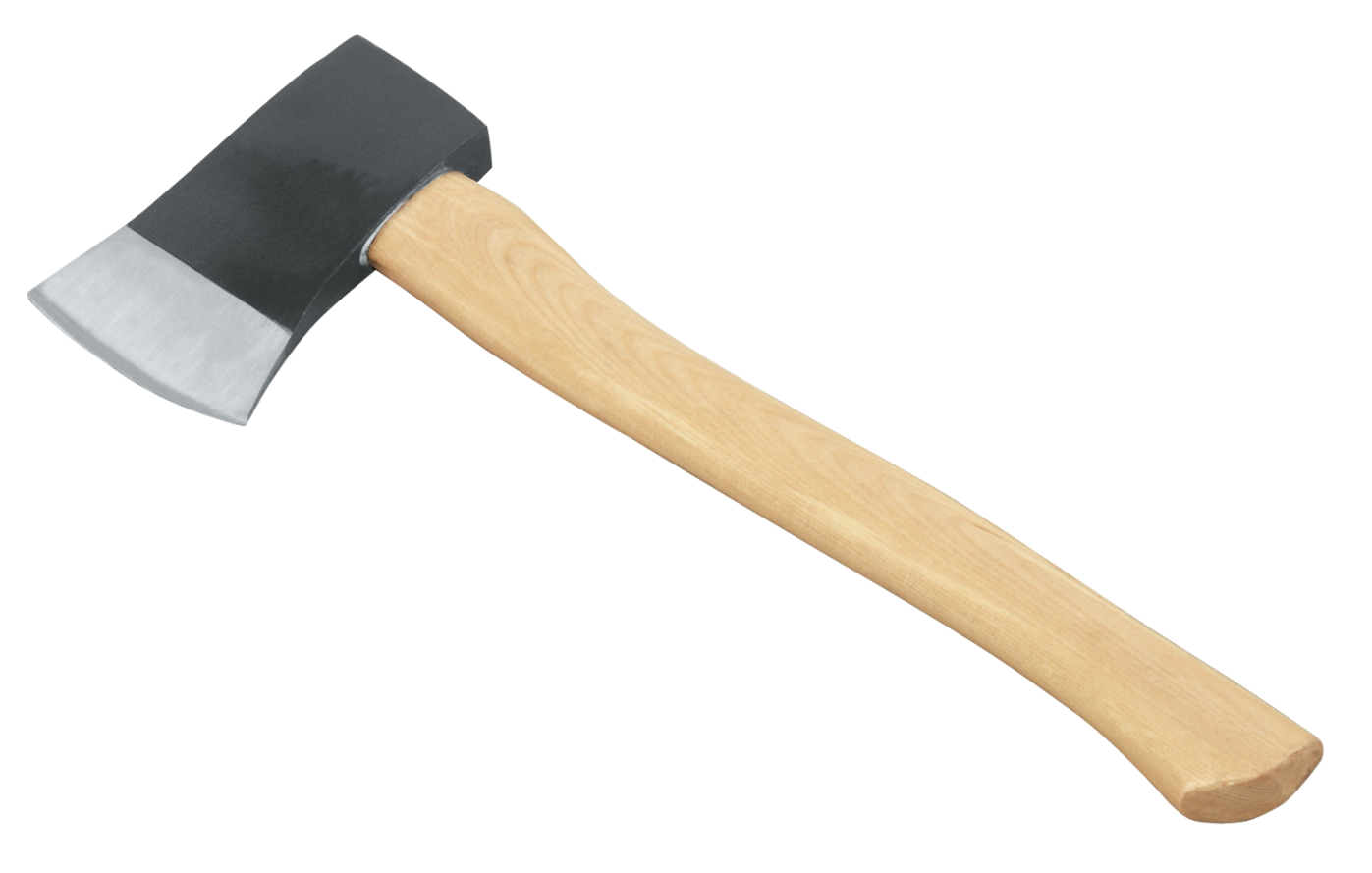 cái rìu
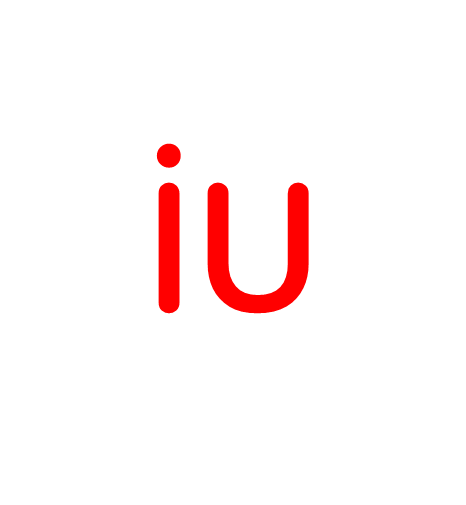 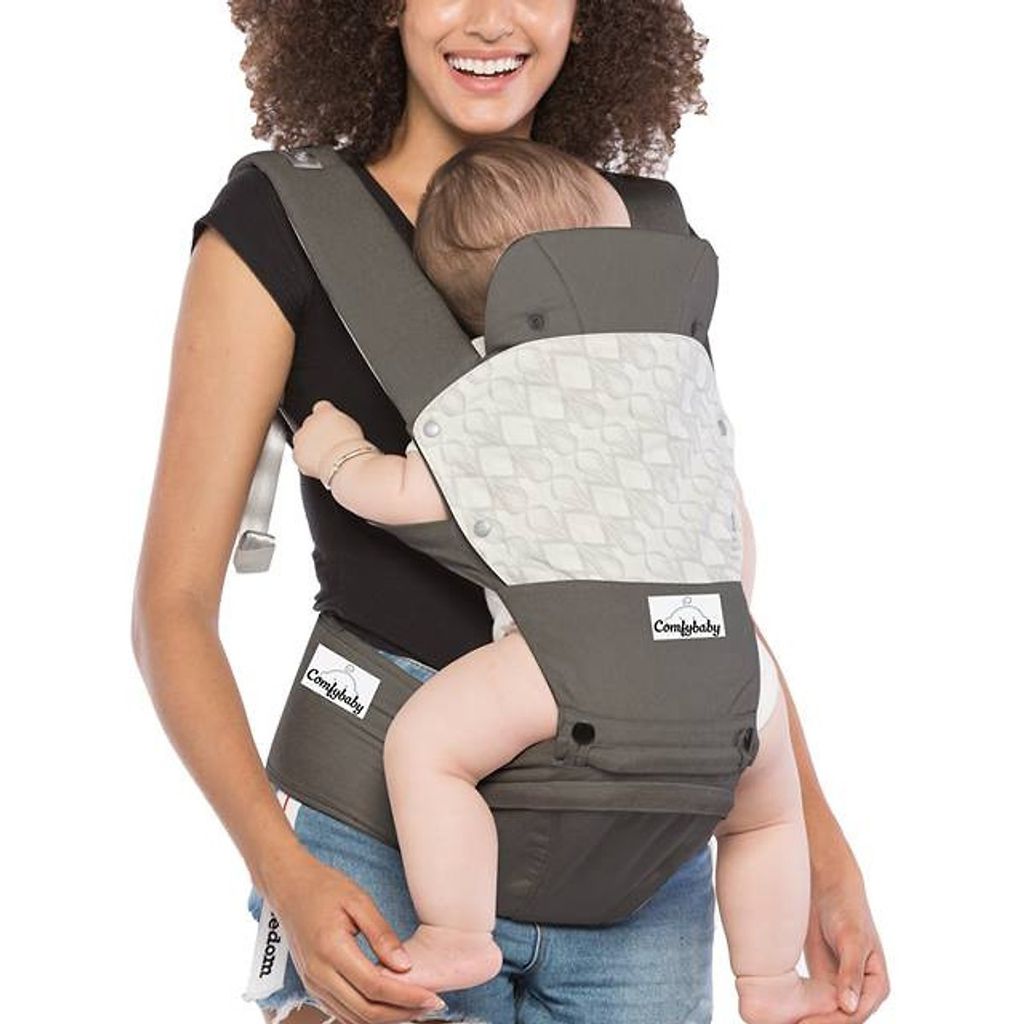 cái địu
iu
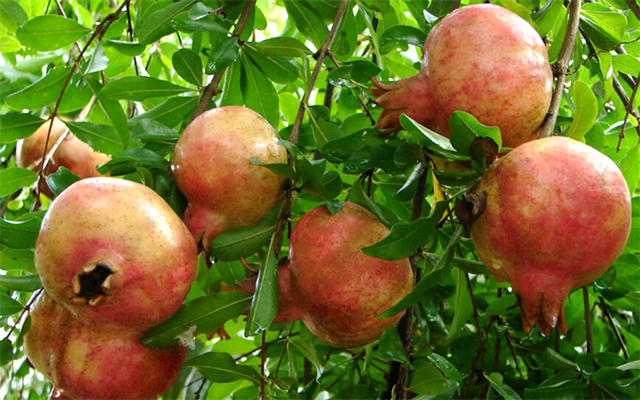 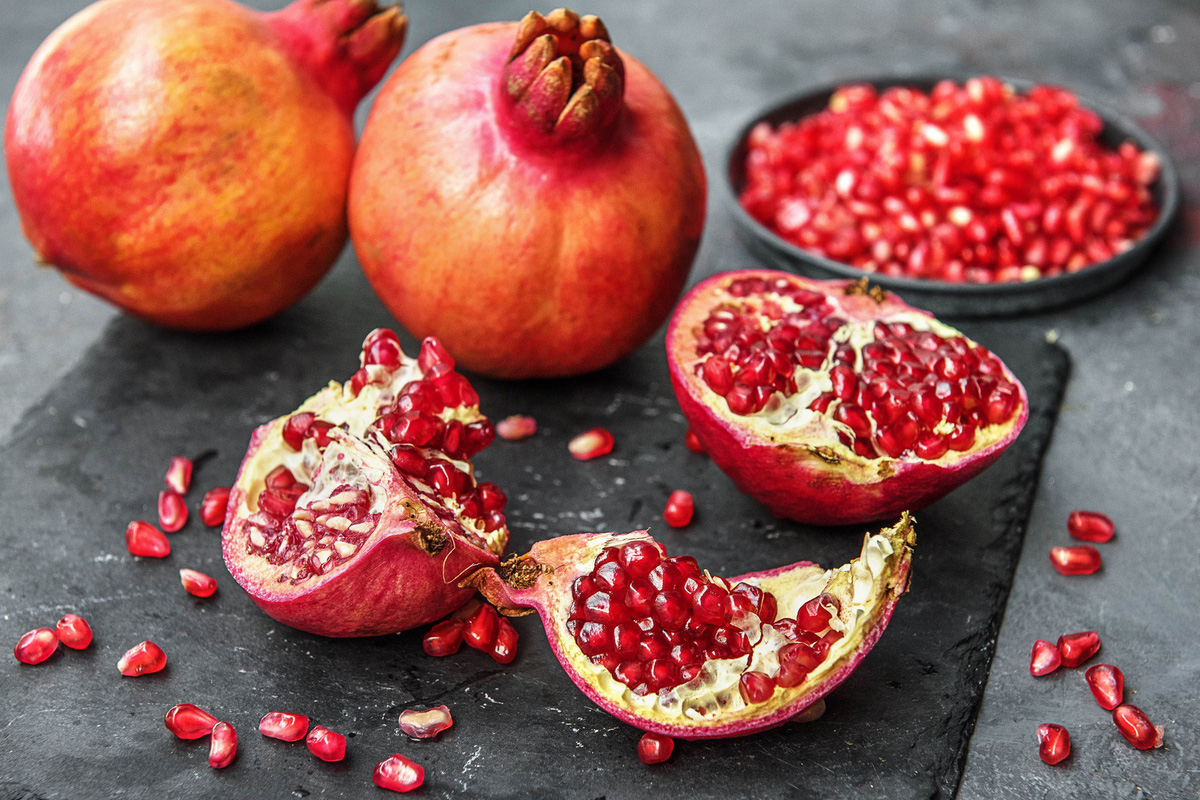 ưu
quả lựu
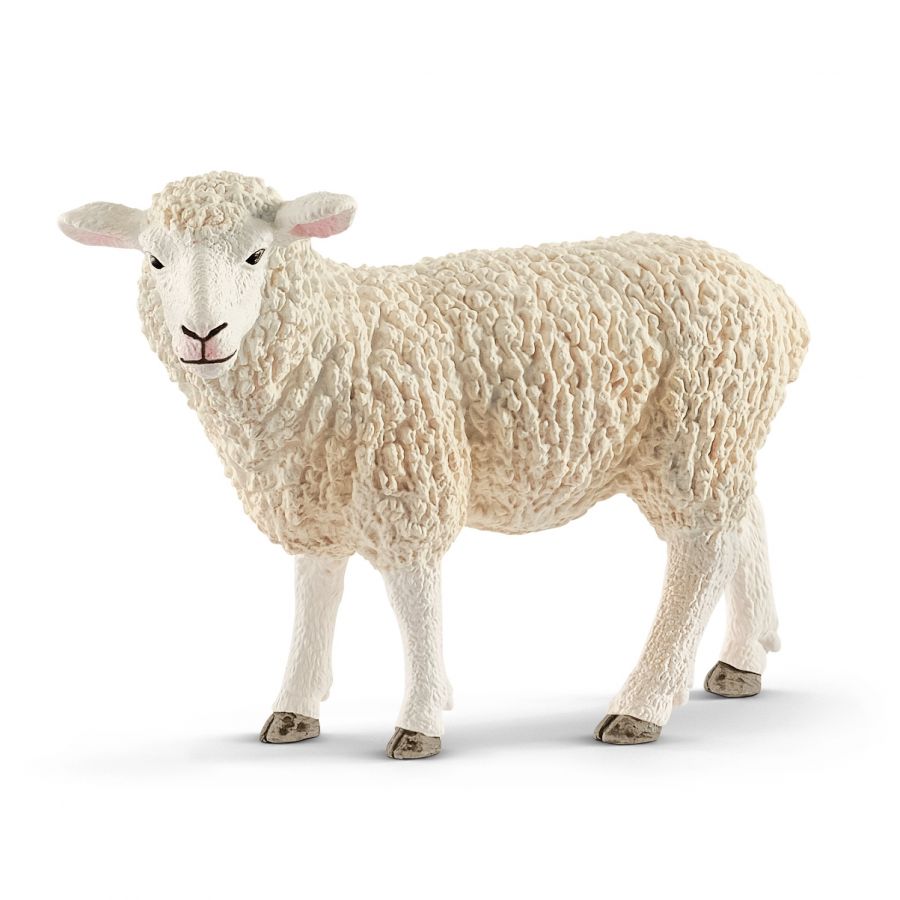 con cừu
ưu
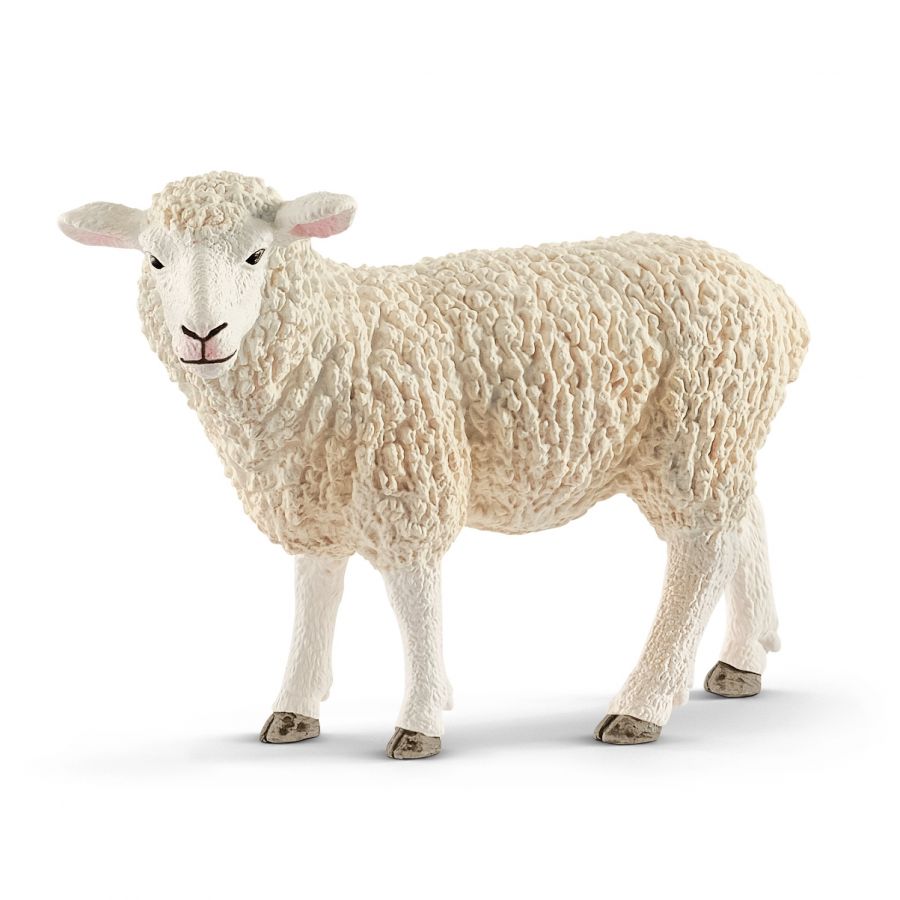 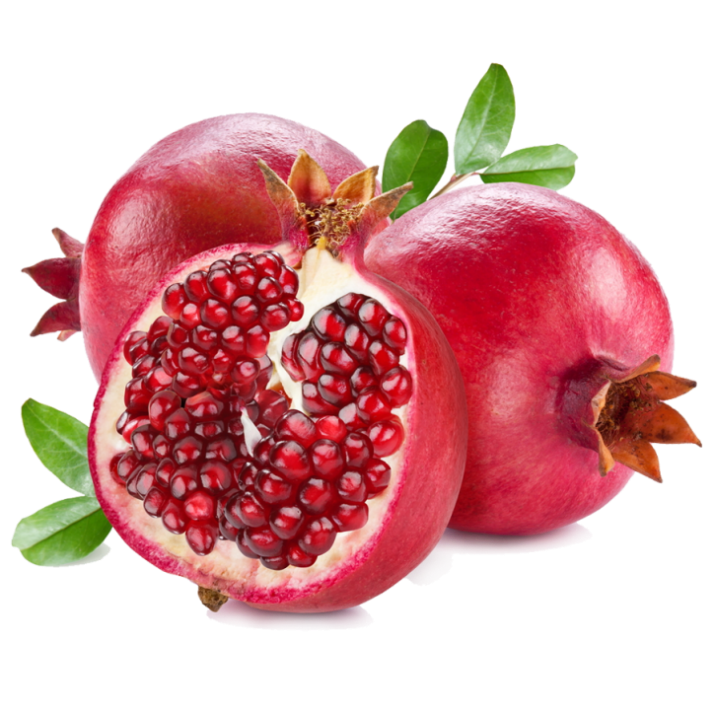 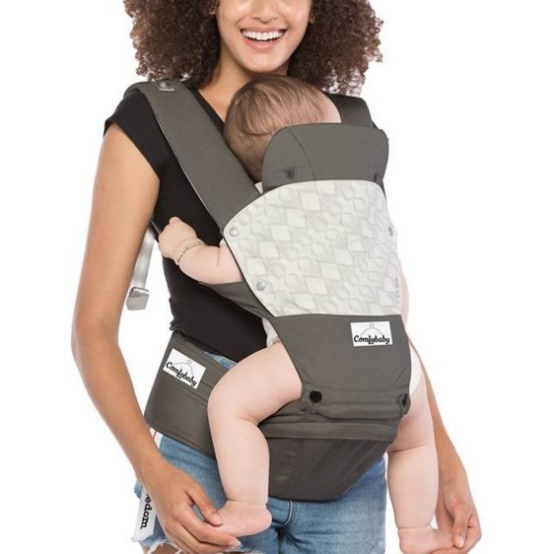 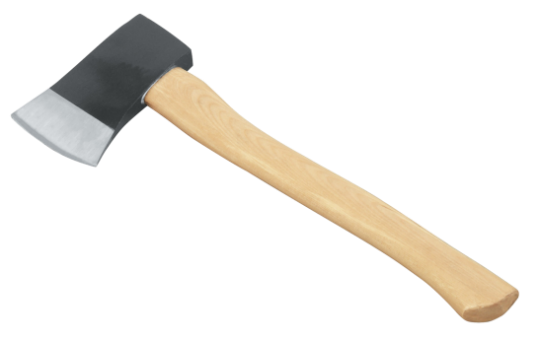 cái địu
quả lựu
con cừu
cái rìu
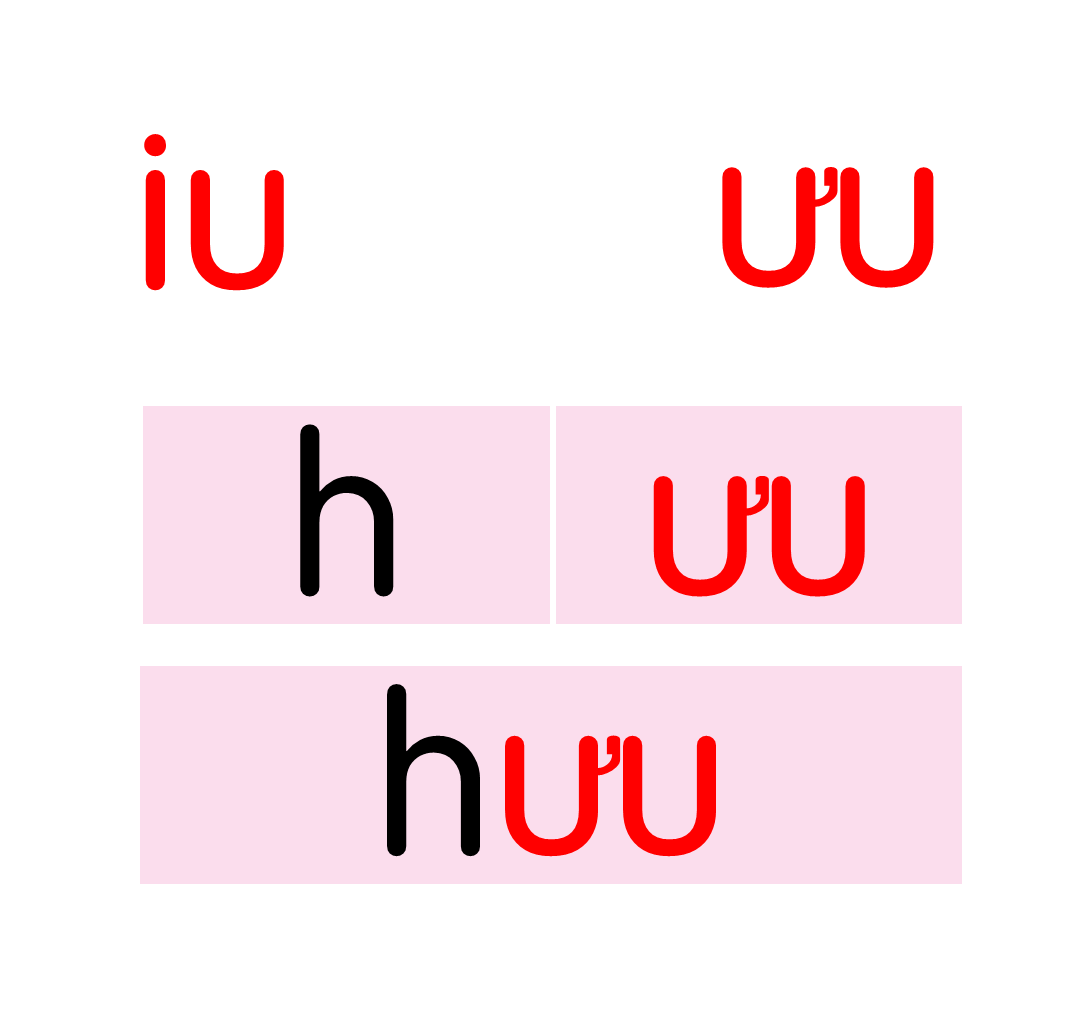 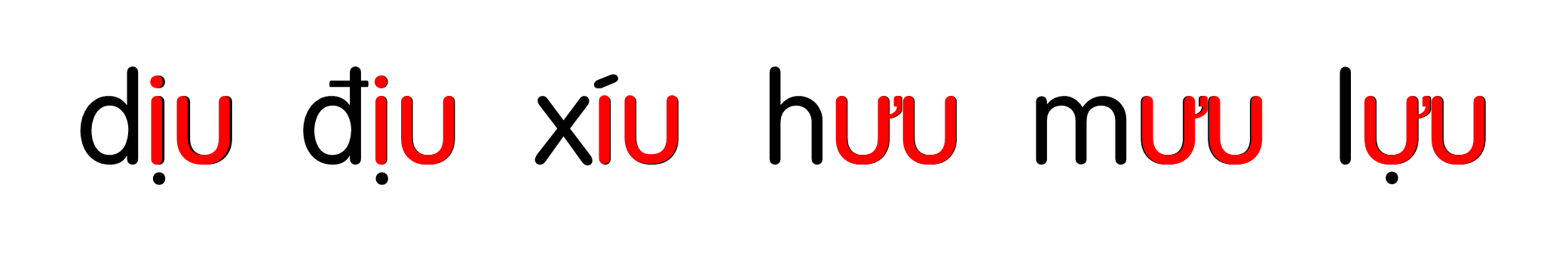 cái địu
quả lựu
con cừu
cái rìu
Hướng dẫn viết bảng
Łu
Łu
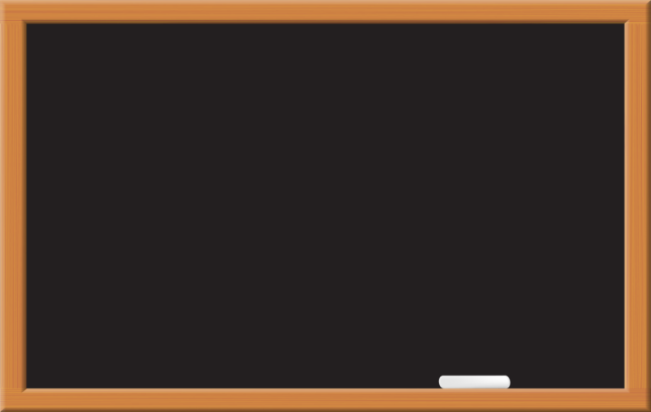 ŔĎ
ŔĎ
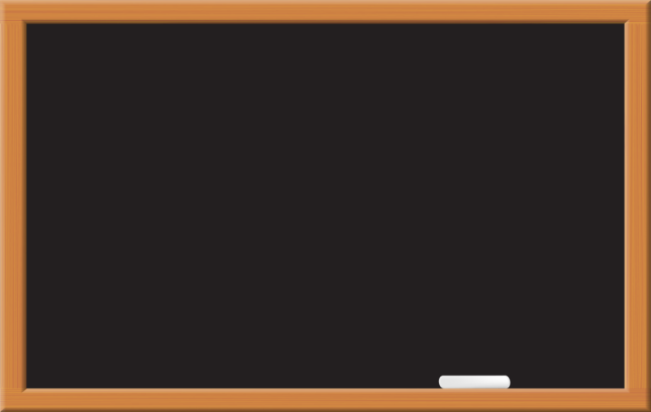 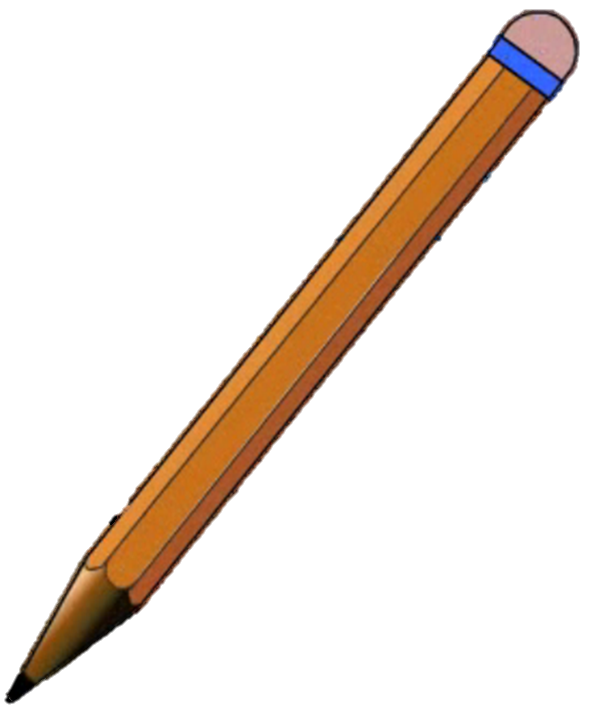 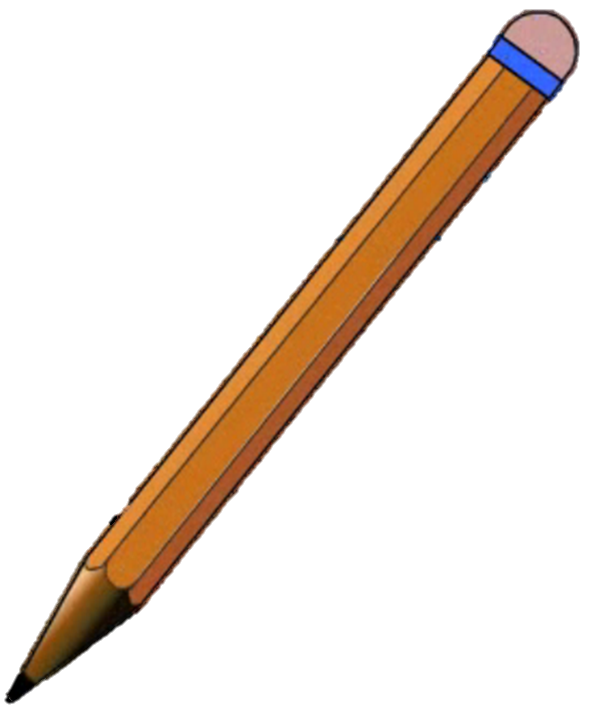 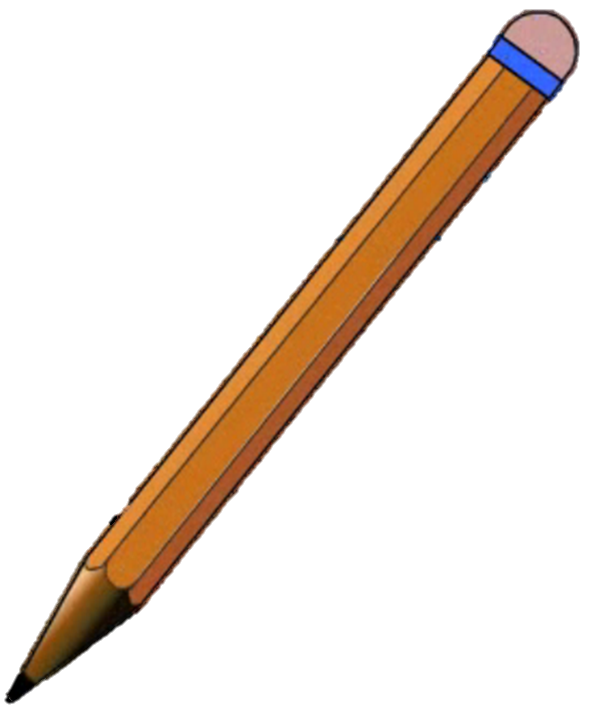 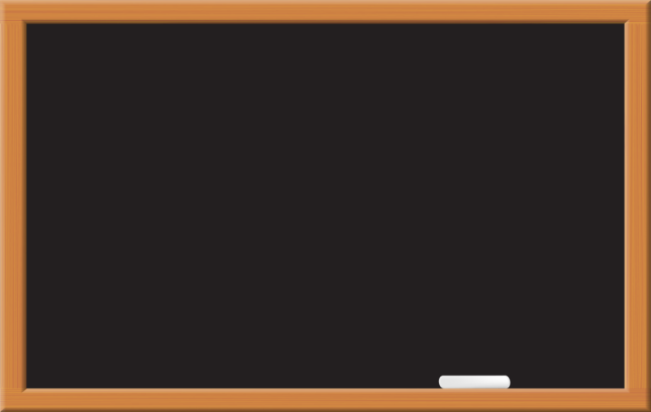 ǟìu
ǟìu
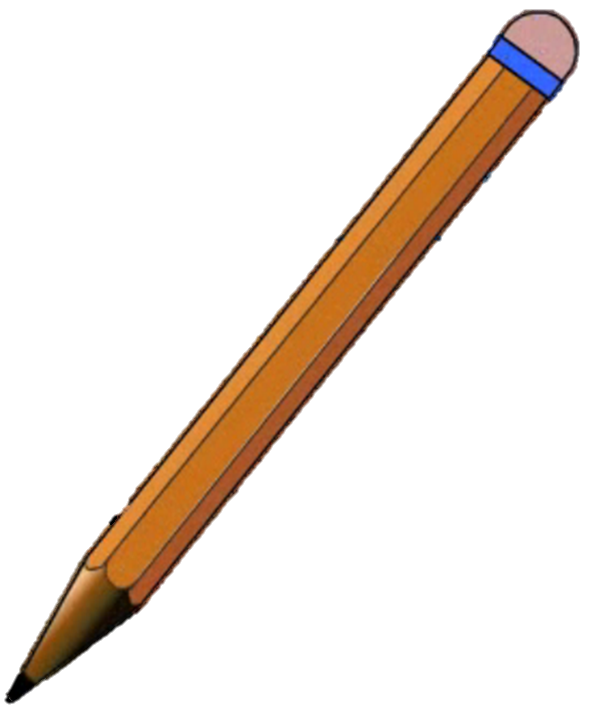 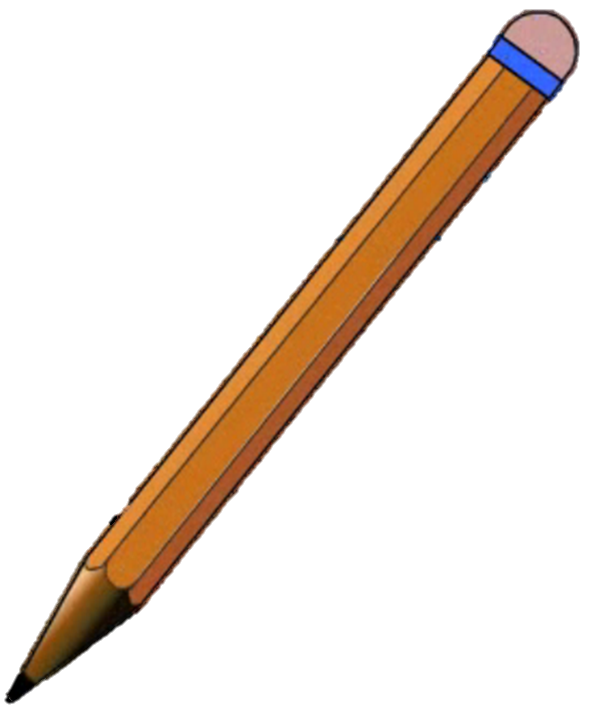 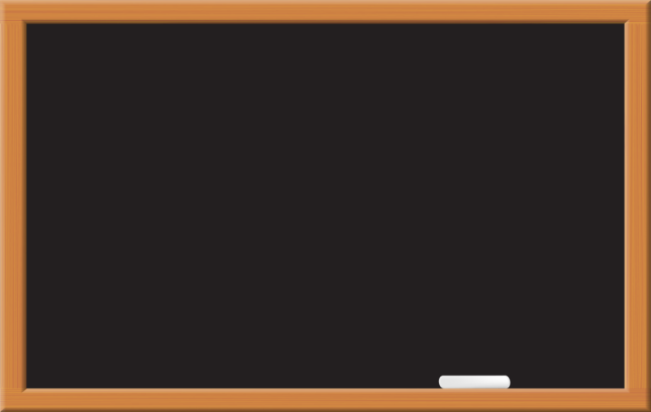 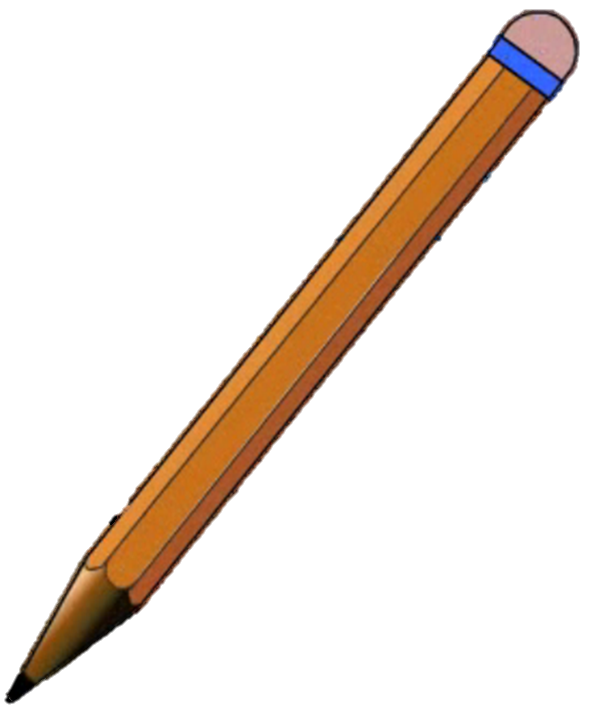 lựu
lựu
Viết vở
4
ŔĎ ŔĎ
Łu Łu
cái ǟìu
cái ǟìu
Ǖίả lựu
Ǖίả lựu
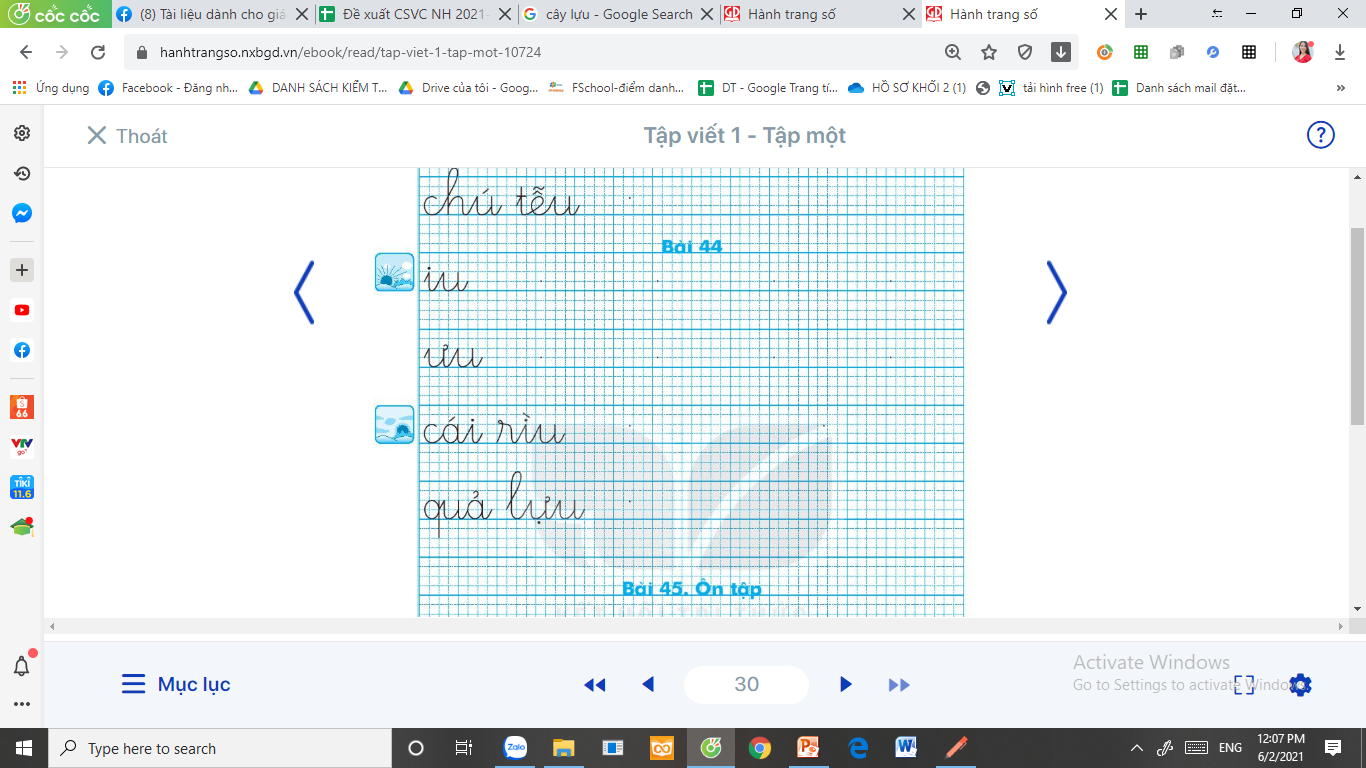 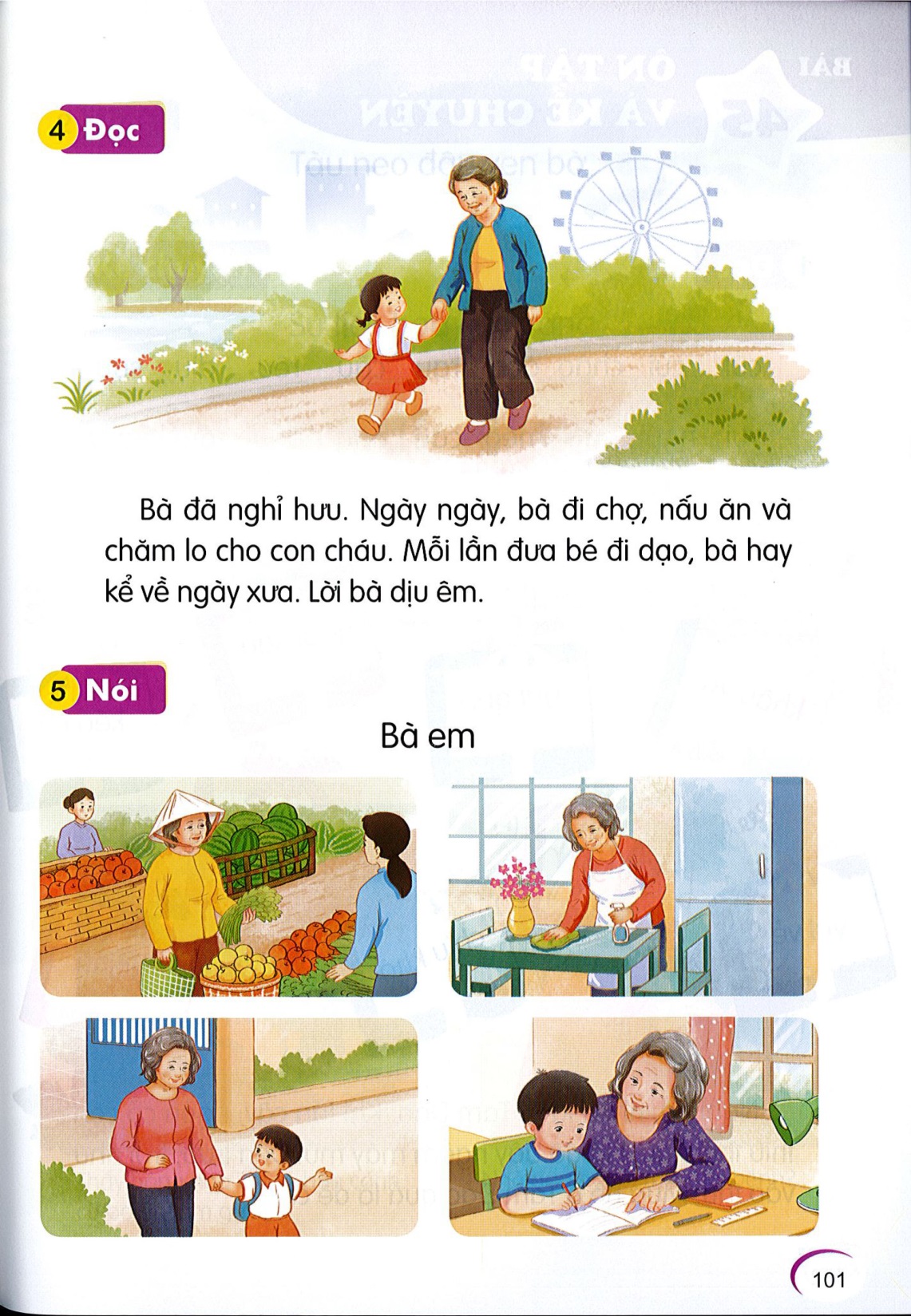 Đọc
5
2
Bà đã nghỉ hưu. Ngày ngày, bà đi chợ, nấu ăn và chăm lo cho con cháu. Mỗi lần đưa bé đi dạo, bà hay kể về ngày xưa. Lời bà dịu êm.
1
3
4
nghỉ hưu
dịu êm
Bà đã nghỉ hưu. Ngày ngày, bà đi chợ, nấu ăn và chăm lo cho con cháu. Mỗi lần đưa bé đi dạo, bà hay kể về ngày xưa. Lời bà dịu êm.
Em hãy nhận xét về người bà trong bài.
Lời bà như thế nào?
Ai xuất hiện trong bài?
Ngày ngày, bà làm những gì?
Bà thường làm gì khi đưa bé đi dạo?
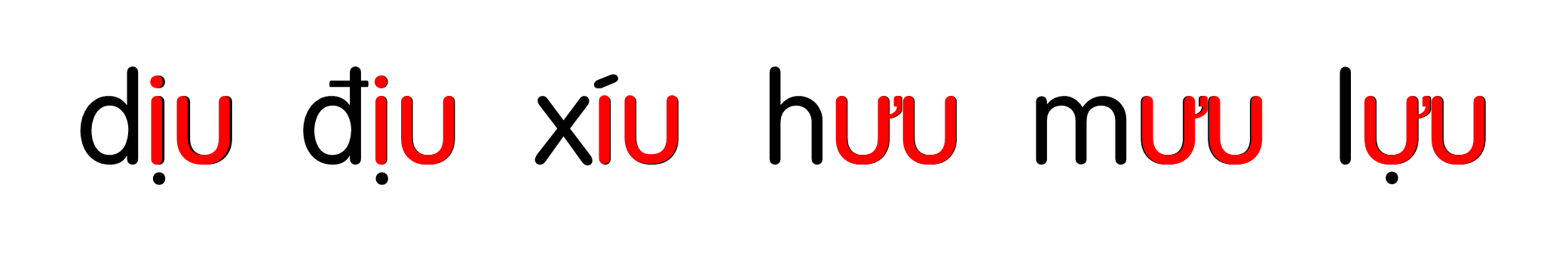 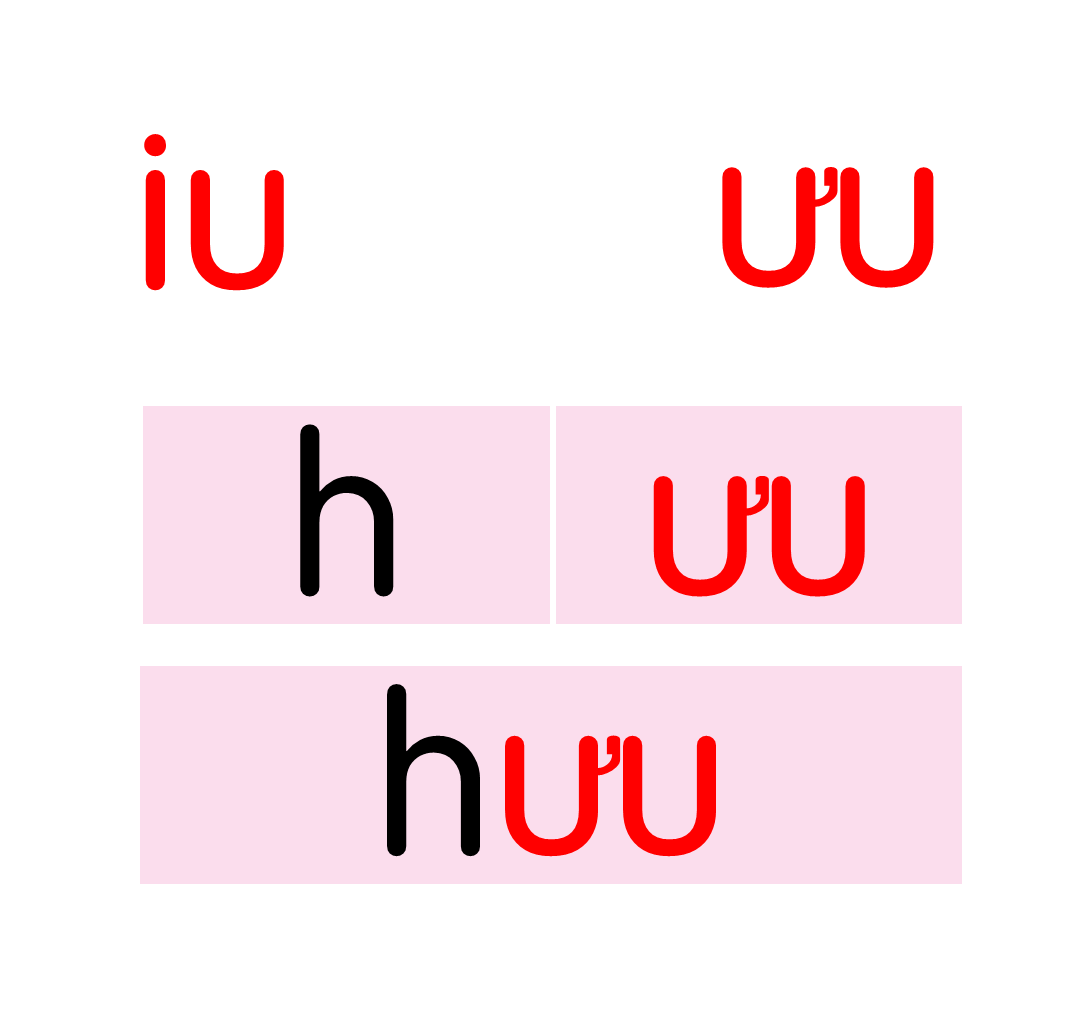 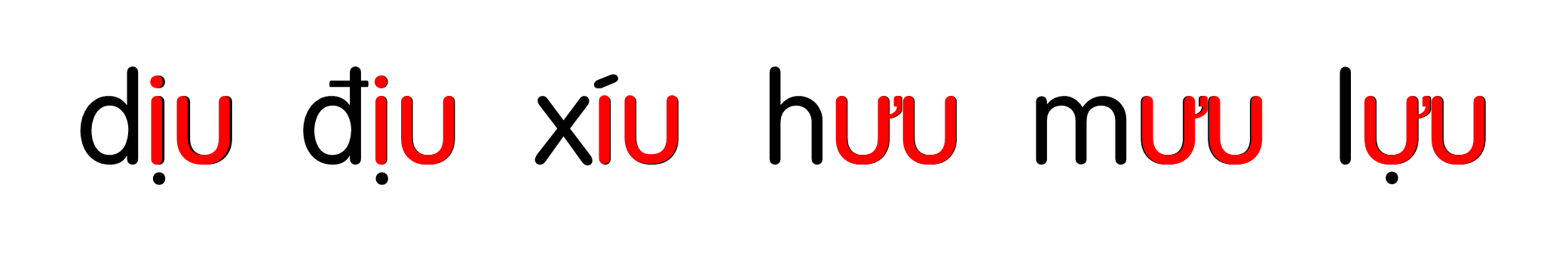 cái địu
cái rìu
quả lựu
con cừu
Bà đã nghỉ hưu. Ngày ngày, bà đi chợ, nấu ăn và chăm lo cho con cháu. Mỗi lần đưa bé đi dạo, bà hay kể về ngày xưa. Lời bà dịu êm.
Bà em
Nói
5
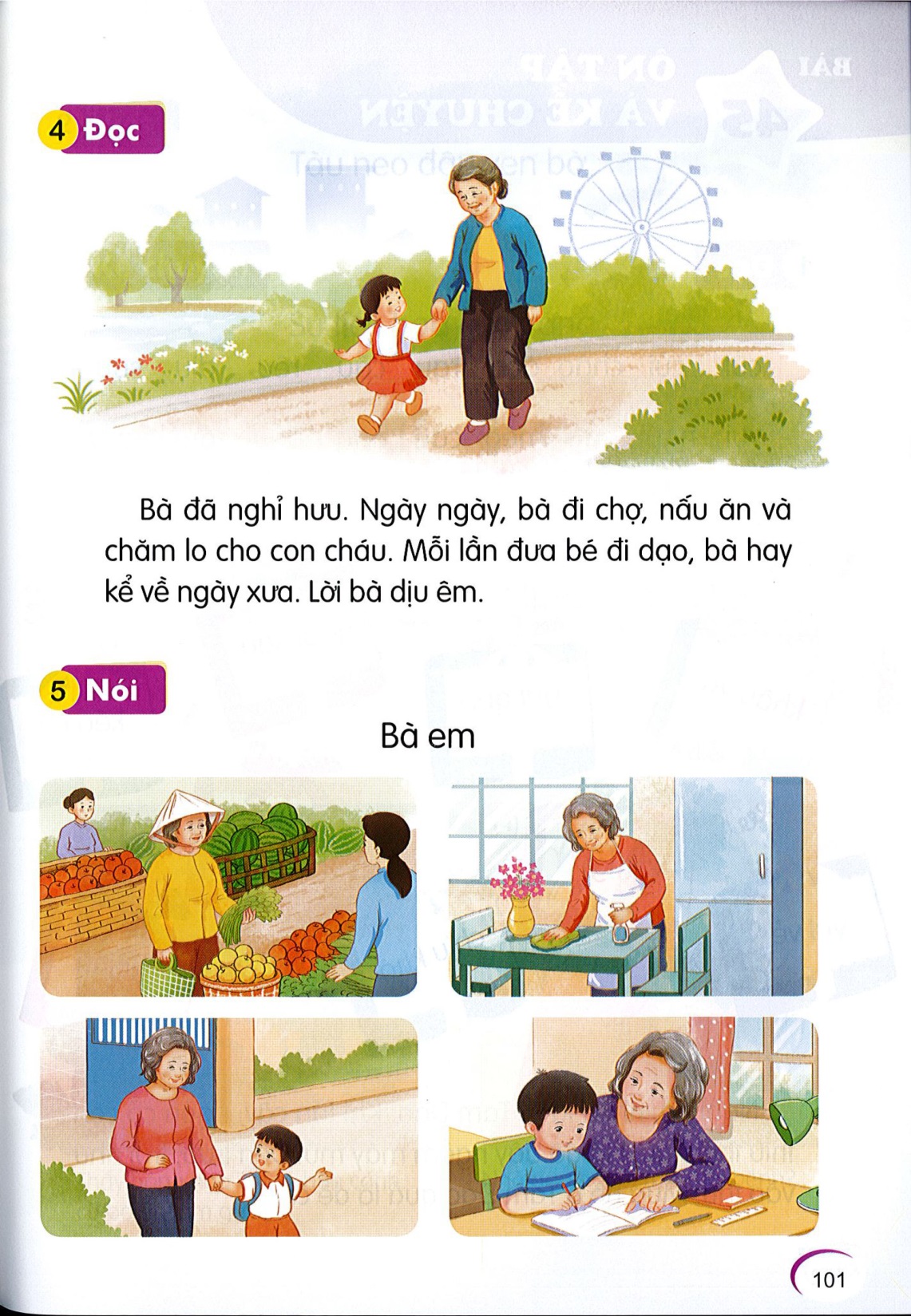 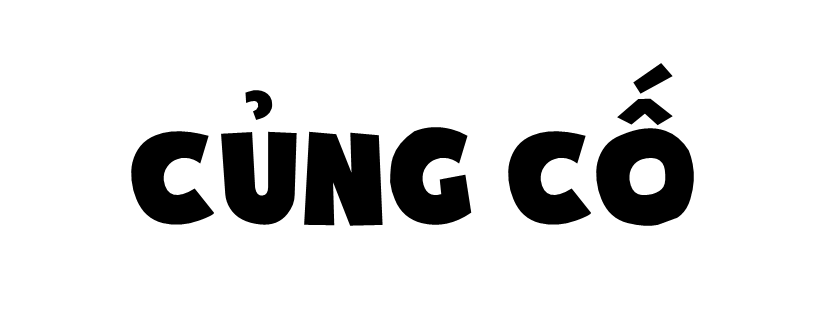 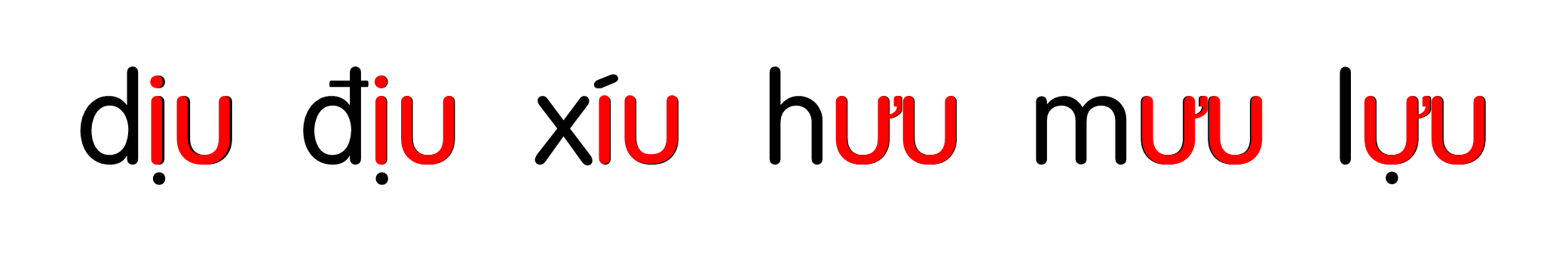 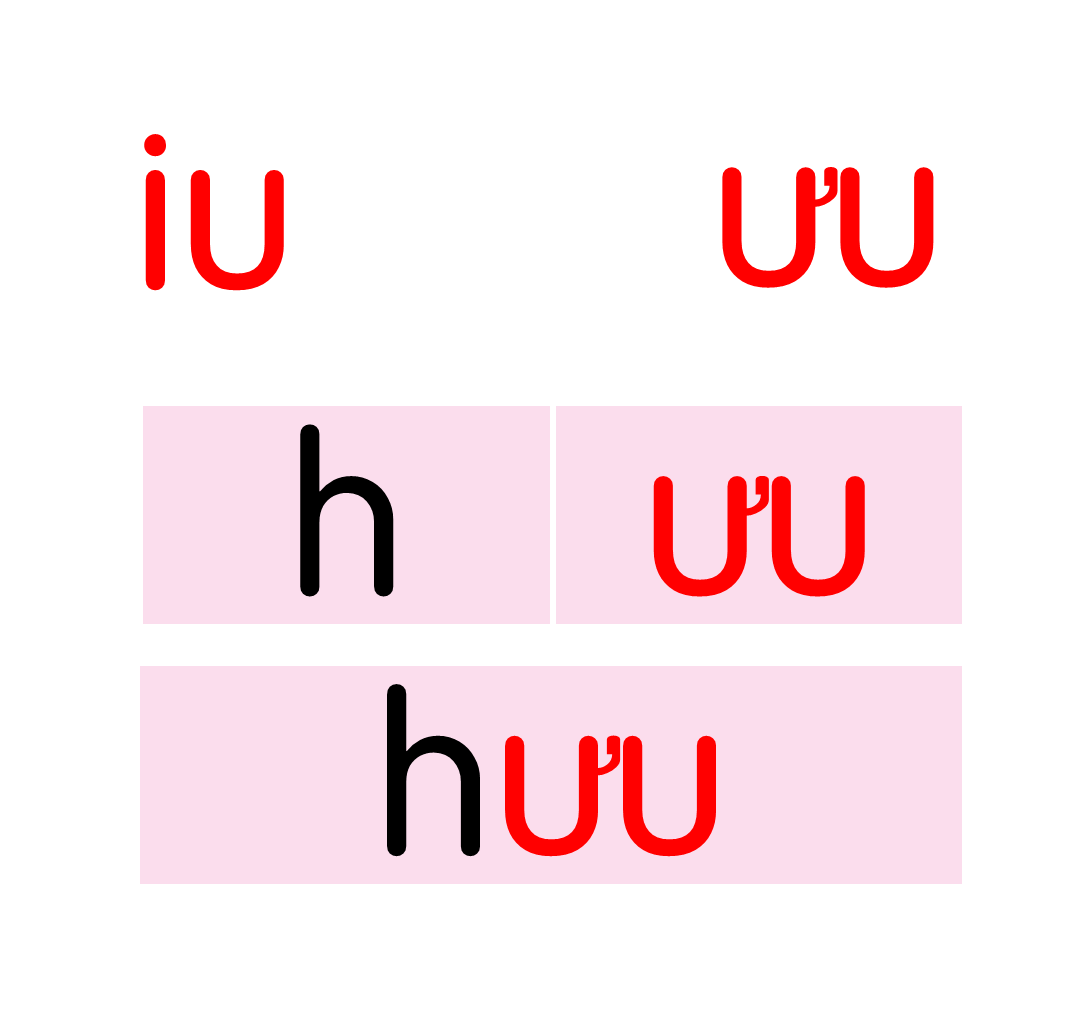 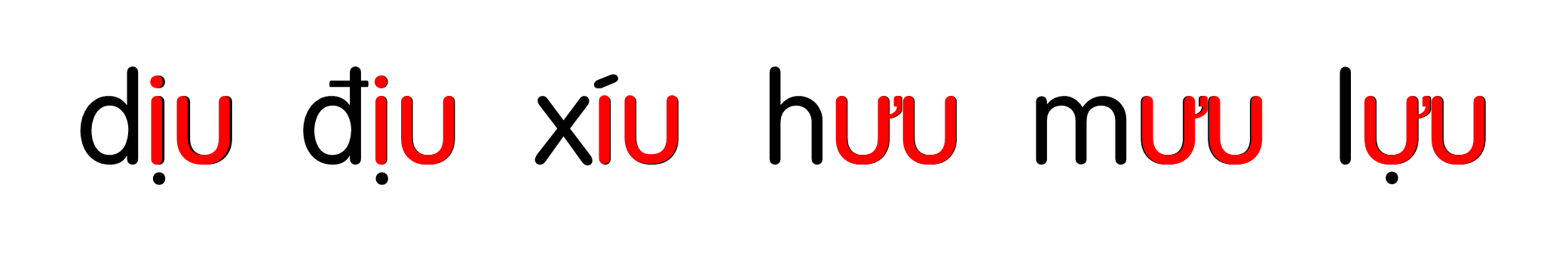 cái địu
cái rìu
quả lựu
con cừu
Bà đã nghỉ hưu. Ngày ngày, bà đi chợ, nấu ăn và chăm lo cho con cháu. Mỗi lần đưa bé đi dạo, bà hay kể về ngày xưa. Lời bà dịu êm.
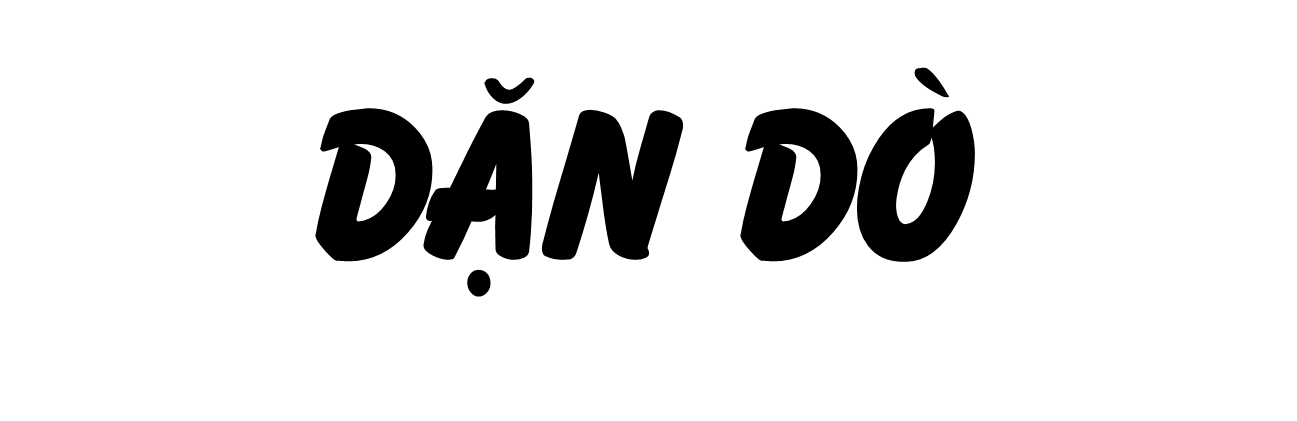